1
PhDr. Tomáš Jeřábek
Vývoj umění na Moravěod počátku do současnosti
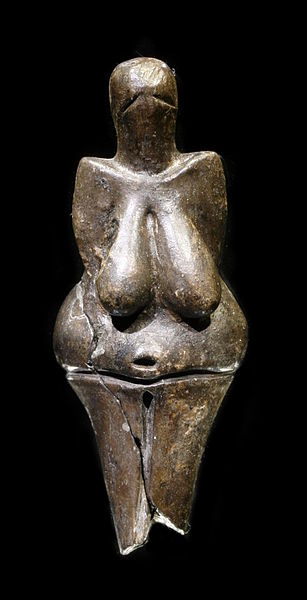 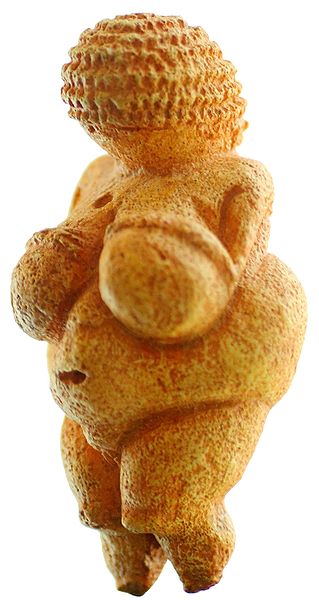 Willendorfská venuše
22 000 – 20 000 př. n. l. | Rakousko
Věstonická venuše
29 000 – 25 000 př. n. l. | Dolní Věstonice, Česká republika
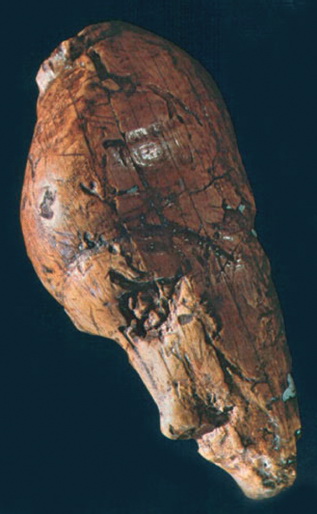 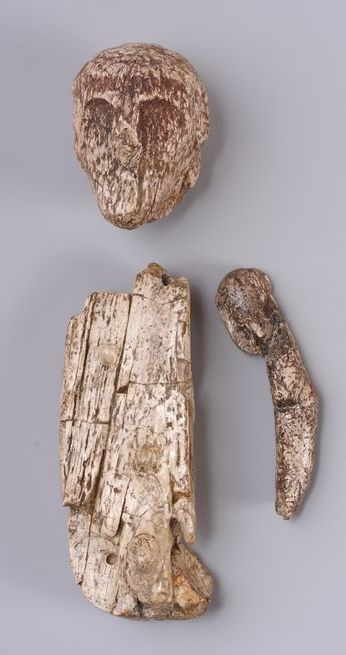 Portrét ženy
25 000 př. n. l. | Mamutovina | Dolní Věstonice
Loutka šamana
25 000 až 30 000 let př. n. l. | Mamutovina | Francouzská, Brno
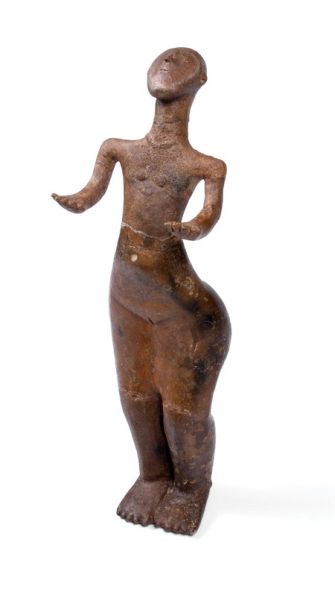 Hluboké Mašůvky – „Venuše“
4 000 př. n. l.
Moravská malovaná keramika – „lengyel“
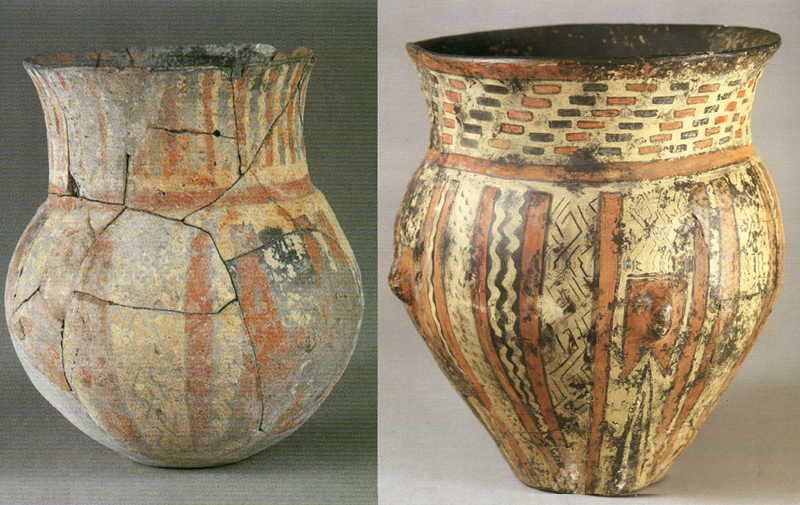 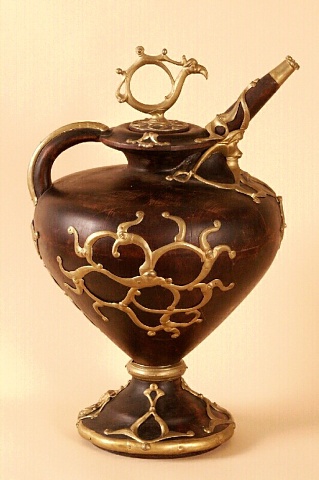 Dřevěná konvička s dřevěnými aplikacemi z Maloměřic
3. století př. n. l.
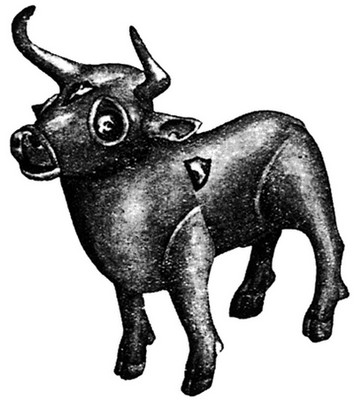 Býček z Býčí skály
750 př.n.l.
Naleziště: Mušove I 2. století n. l.
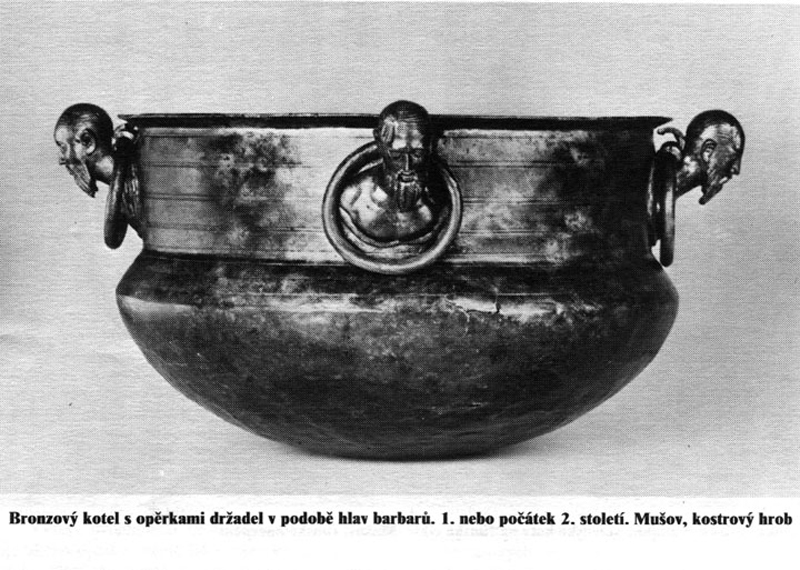 Meč z hrobu u Blučiny
5. Století n. l.
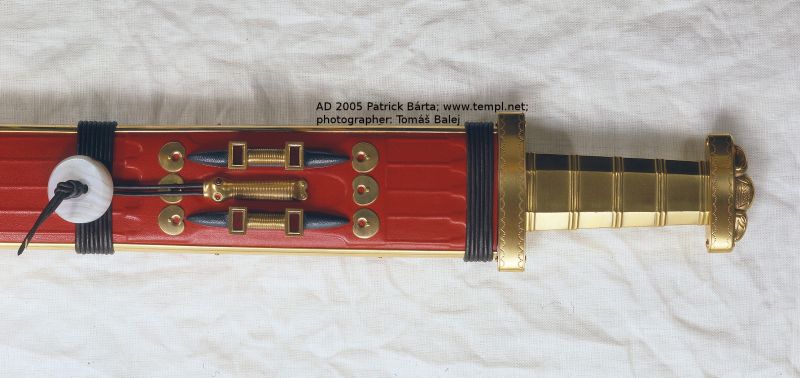 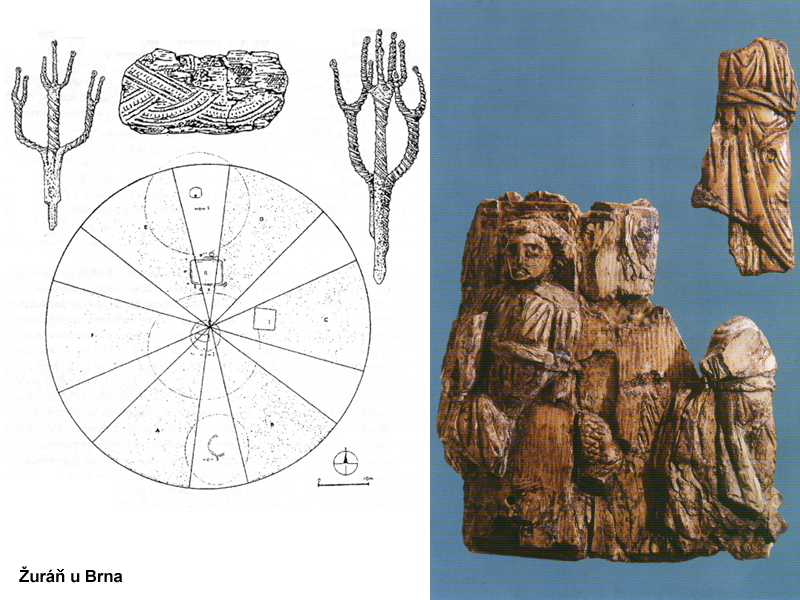 5.-6. století. n. l.
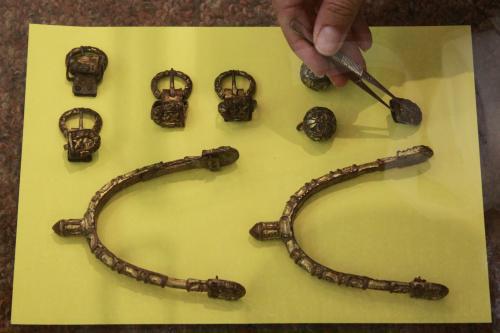 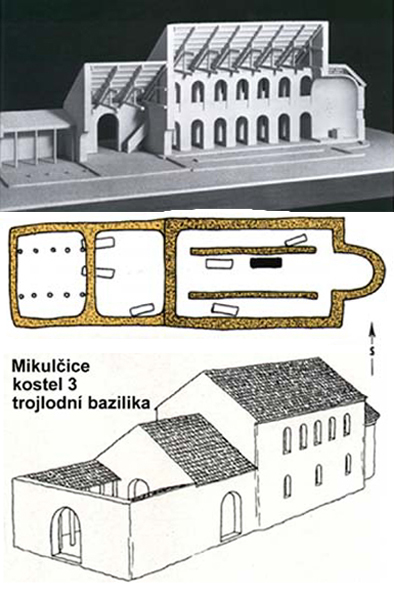 Mikulčice (okres Hodonín)
pozůstatky 12 kostelů a knížecího paláce I 9. století n. l.
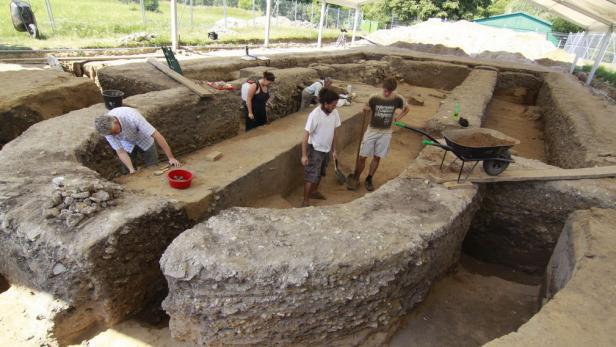 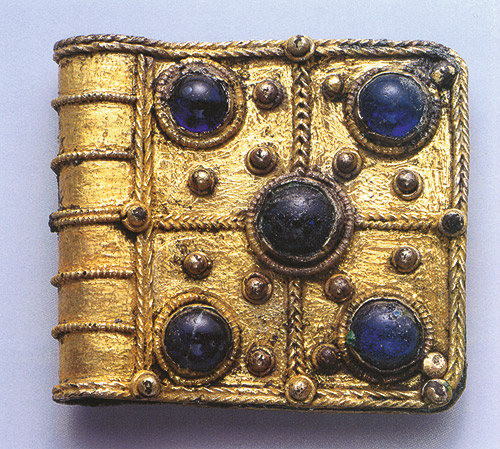 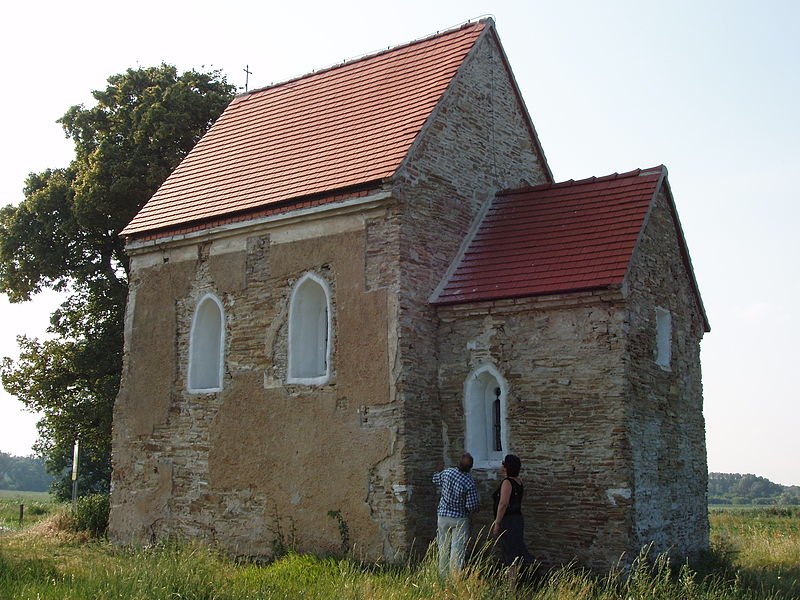 Kostel svaté Markéty Antiochijské 
Kopčany, Slovensko I  9. století n. l.
Staré Město (okres Uherské Hradiště) - Památník Velké Moravy I 9. století n. l.
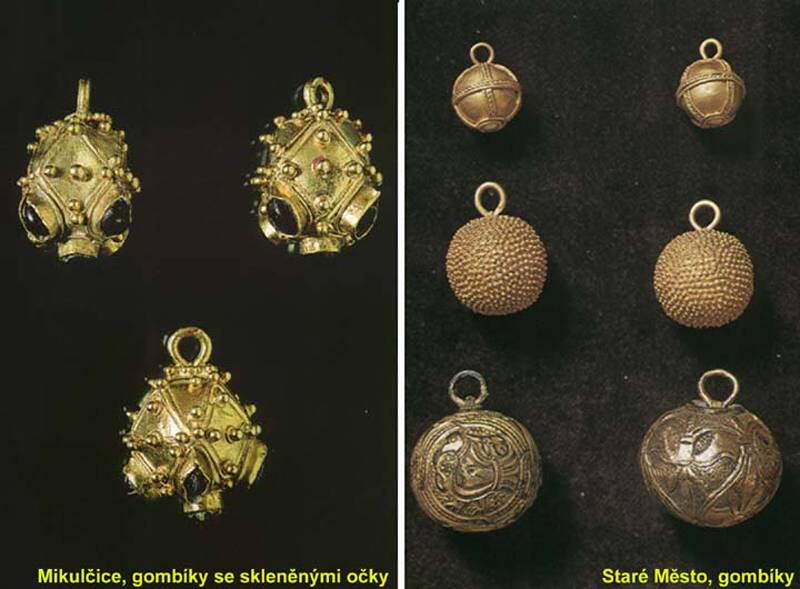 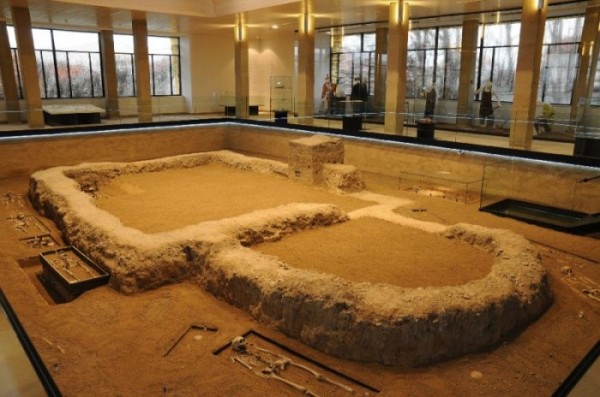 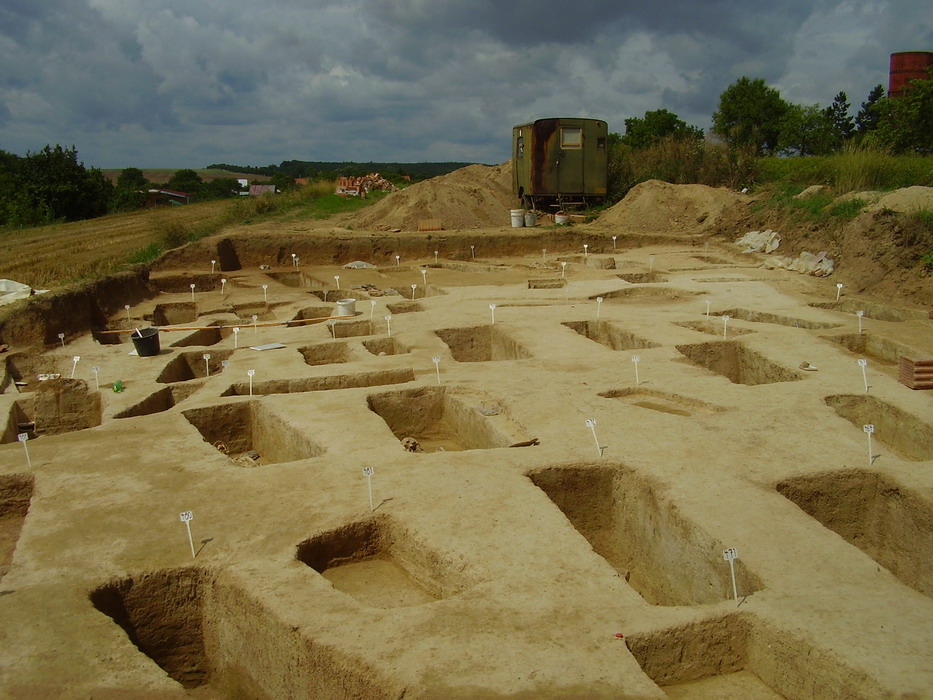 Hradiště sv. Hypolita u Znojmo
archeologické vykopávky I  9. století n. l.
ROMÁNSKÉ
OBDOBÍ
Rotunda sv. Kateřiny, Znojmo
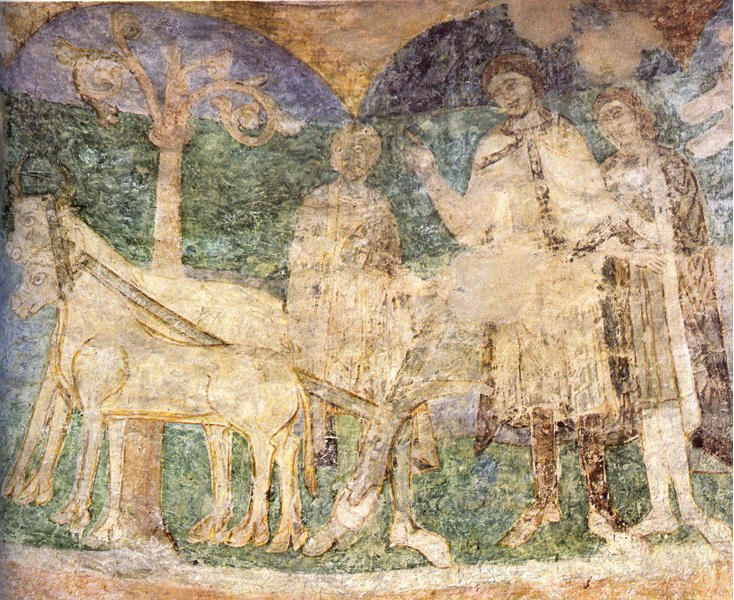 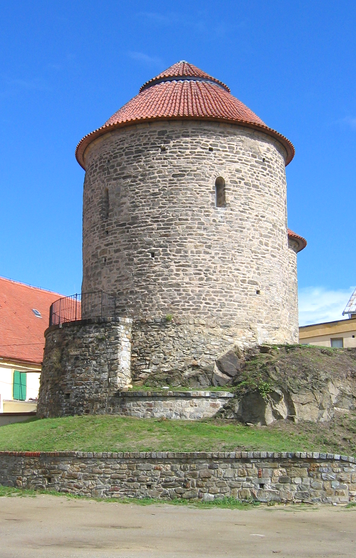 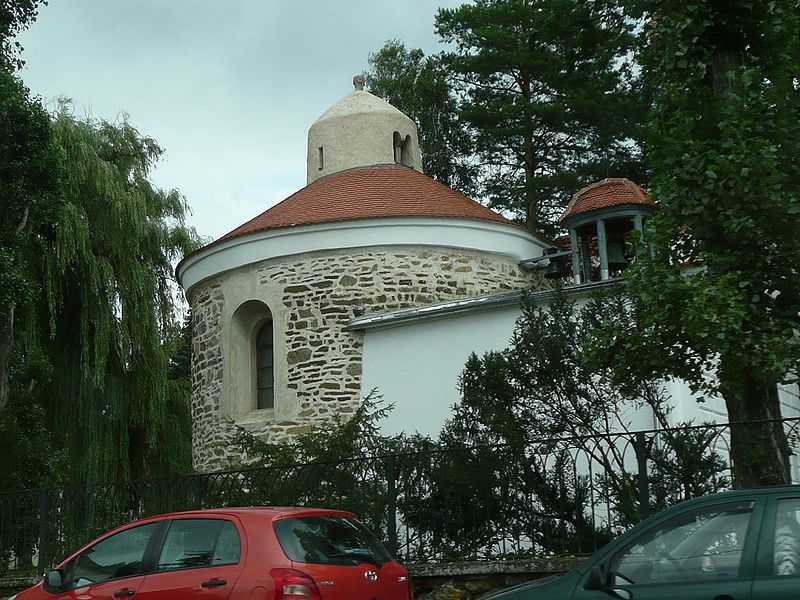 Rotunda Plaveč, okres Znojmo
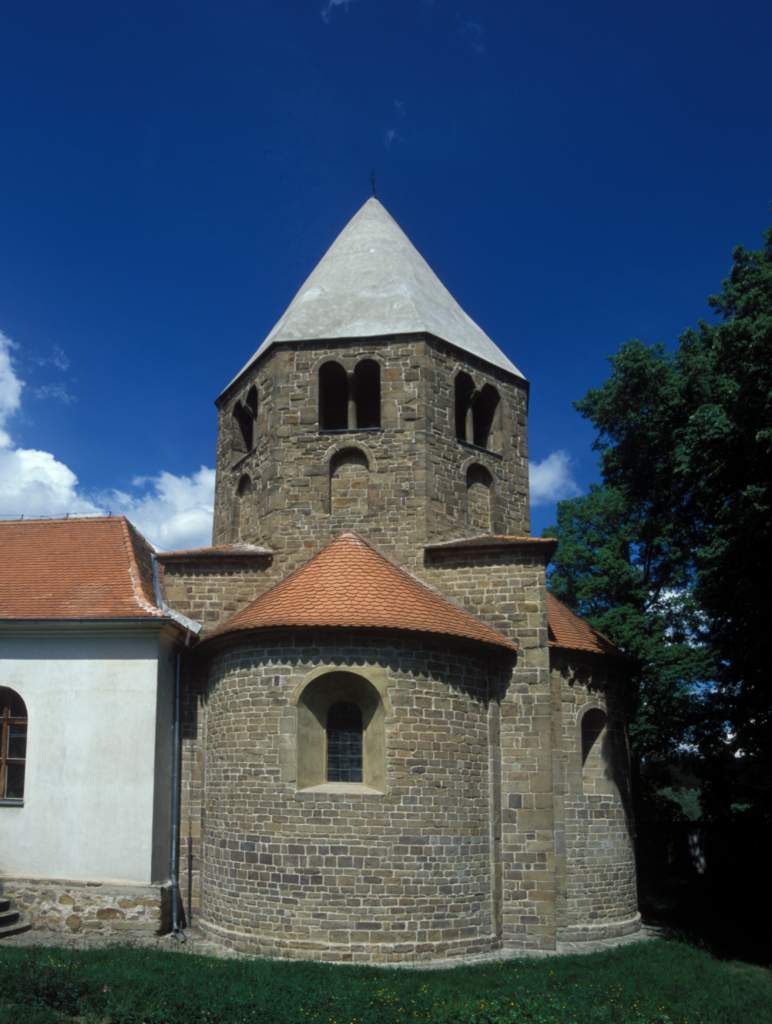 Románský kostel Řeznovice, okres Ivanovice
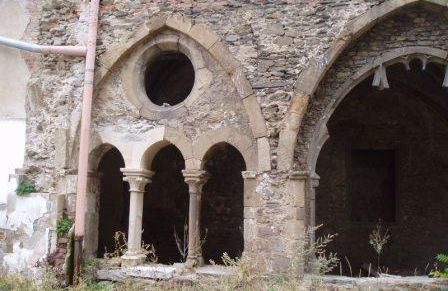 Klášter Louka u Znojma
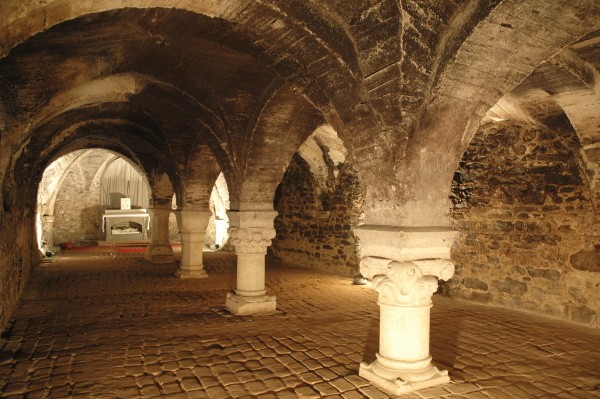 Benediktínské opatství v Třebíči
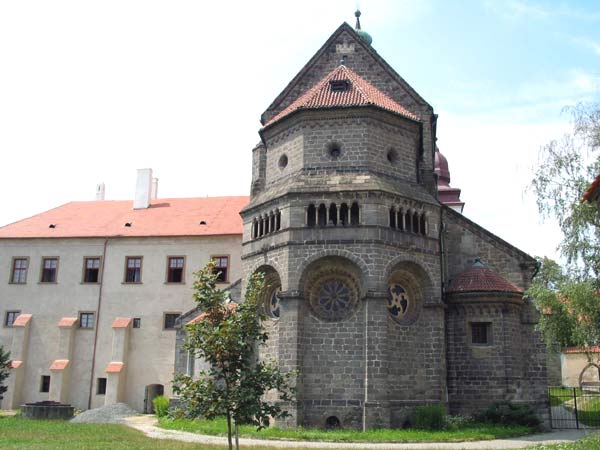 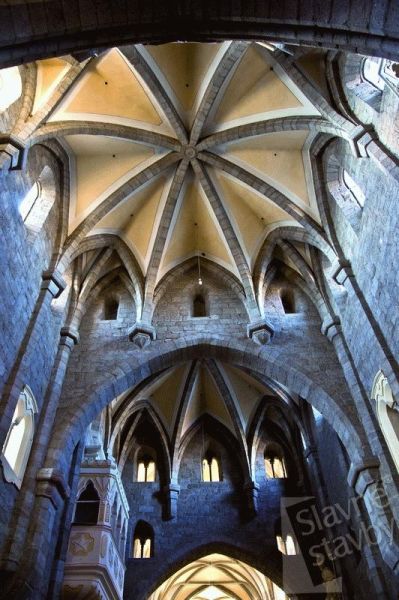 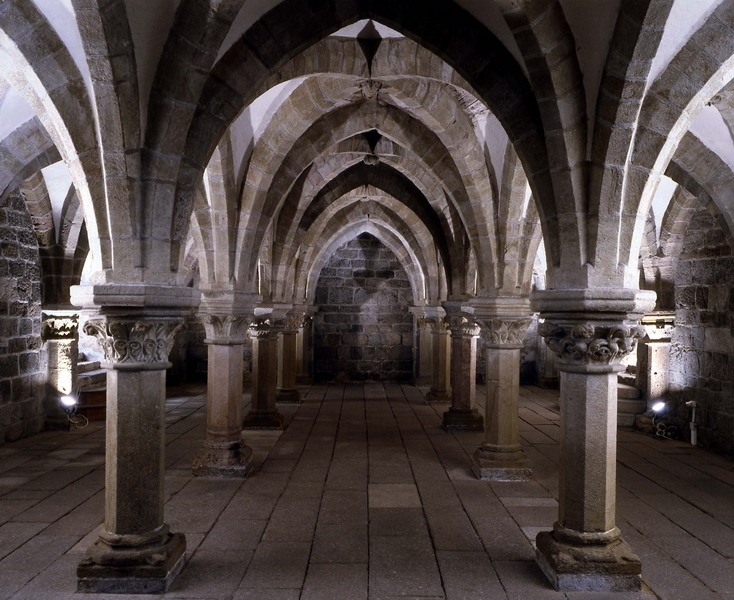 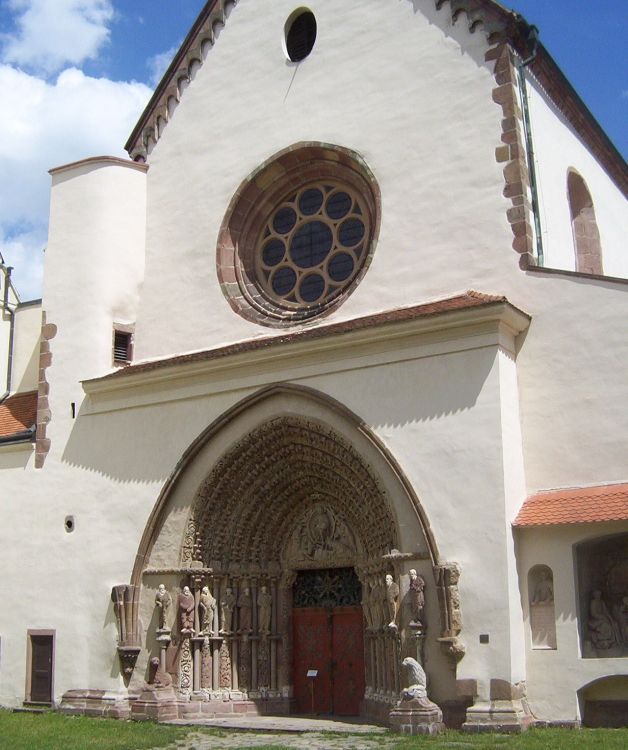 Opatství v Předklášteří u Tišnova 
Porta Coeli
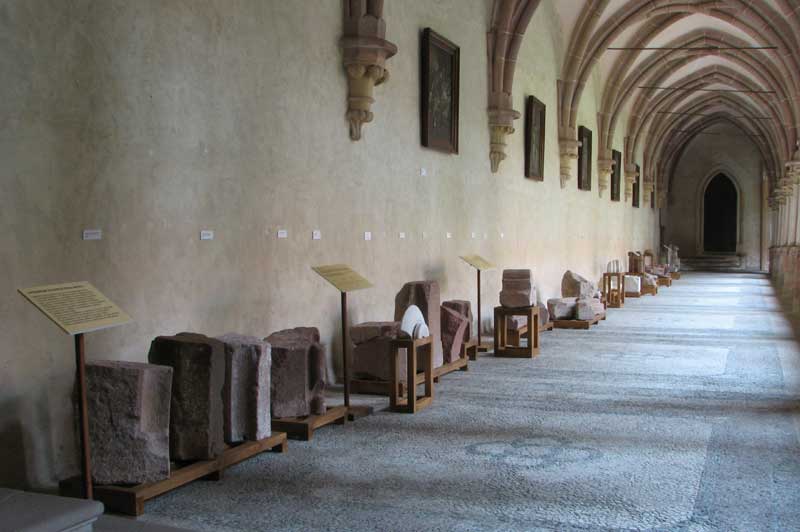 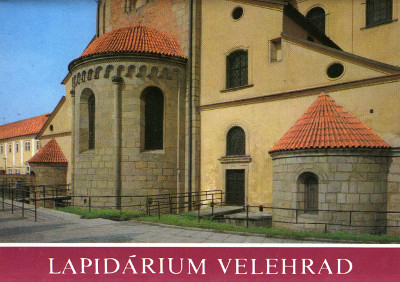 Velehrad, okres Uherské Hradiště
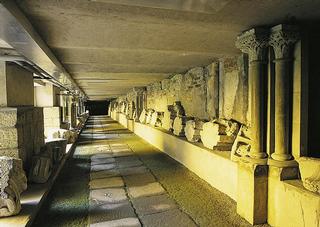 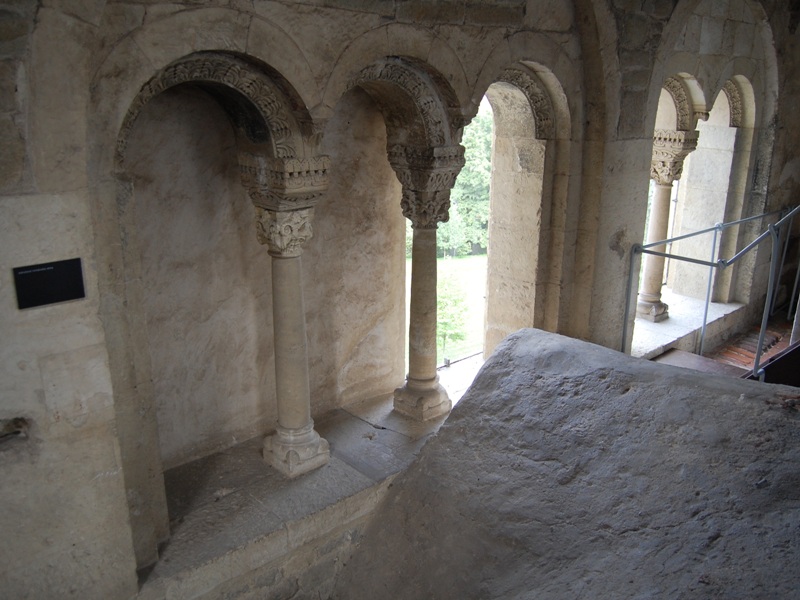 tzv. přemyslovský (Zdíkův) palác v Olomouci
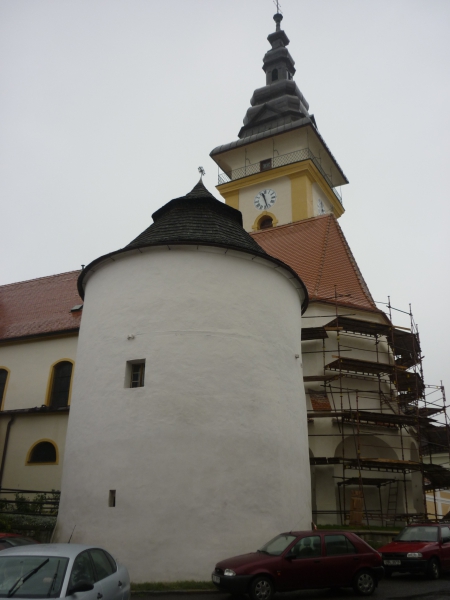 karner sv. Michala, Moravské Budějovice